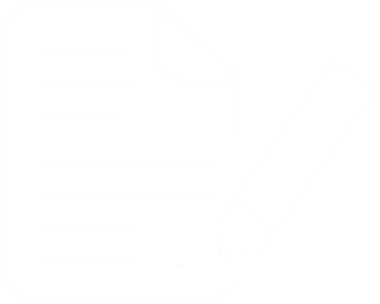 FLASH MISSIONDOSSIER DE CANDIDATURE
Le projet de titre
L’objet de la présentation
L’objet de la présentation
Texte
2
08/03/2024
Fiche de présentation
Présentation du produit, du service, de l’activité, de l’outil, de la promotion, ...
Présentation du produit, du service, de l’activité, de l’outil, de la promotion, ...
Présentation du produit, du service, de l’activité, de l’outil, de la promotion, ...
3
08/03/2024
Bénéfices dans l’exercice professionnel
Informations sur la mission que le produit, le service, l’activité, l’outil…, peut faire produire à l’expert-comptable
4
08/03/2024
Autres éléments
PowerPoint, plaquette, vidéo … que vous jugerez utiles de joindre à votre candidature.

 …
 …
 …
5
08/03/2024